Adult Safeguarding in the Presbyterian Church in Ireland
Jacqui Montgomery-Devlin,

Head of Safeguarding PCI
Before we start:
Please make sure your mobile is on silent 

Be relaxed! Feel free to ask questions

If you feel uncomfortable at any time, take a break

Remember this is not a forum for disclosures
Aim
To provide an introduction to adult safeguarding issues
Objectives
By the end of the session you will have an increased 
understanding of:

  Why adult safeguarding is important to PCI
  The legal and policy context of adult safeguarding
  The various forms of abuse and how to identify them
  How to deal with disclosures and concerns
  How to respond to, report, and record concerns
  A code of behaviour for clergy, staff and volunteers
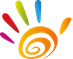 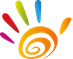 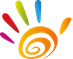 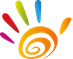 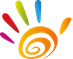 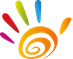 To protect staff/volunteers
Why bother with adult safeguarding?
Biblical basis
It is in policy & legislation
The reality of abuse
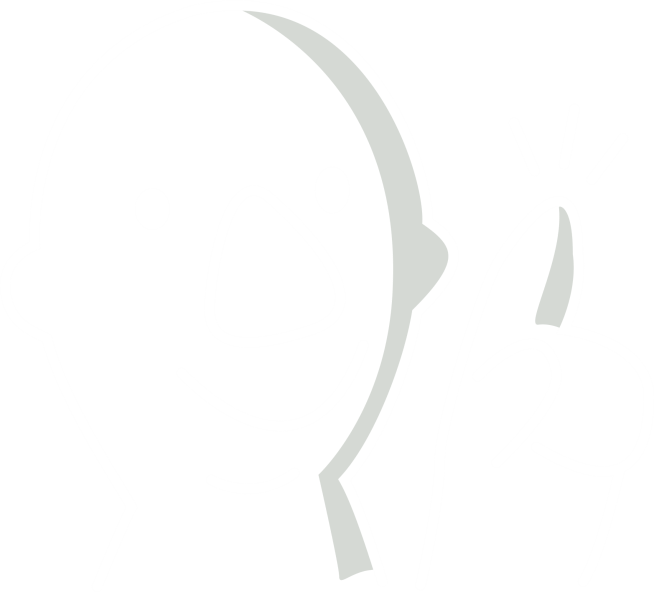 [Speaker Notes: Protect staff/volunteers: It is important that anyone, undertaking any kind of work with adults who may be at risk, is aware of the safeguarding guidance and policies so that you know what to do when concerns arise or incidents happen. You can then say you followed the relevant guidance and policies.
Human dignity: I will show you a quote in a moment that sums this up well.
Biblical basis: I will come back to this.
Policy and legislation: There are various policies and pieces of legislation in NI to protect adults who may be at risk of harm and to deal with situations when harm is caused.
Reality of abuse: Sadly we live in a sinful world where we see adults, as well as children, being harmed. We will look at this further when we consider the forms of abuse.]
Biblical Basis
Christ calls us to love, care for and value everyone.

The Gospel imperative of loving our neighbour as ourselves leads us to respect all as individuals, treating each with dignity and empowering them to reach their full potential.
[Speaker Notes: This statement was agreed by the General Assembly in 2016.  The PCI seeks to reflect Christ’s compassion for everyone and to safeguard all those who come into contact with the mission and ministries of the Church, by preventing harm and protecting those at risk.]
Protecting clergy/staff/volunteers
Key pieces of the legislative framework
Adult Safeguarding Bill, 2017 
private member’s Bill in the Seanad
Pending
European Convention on Human Rights Act 2003
Assisted Decision-Making (Capacity) Act 2015
Protected Disclosures Act 2014
Irish Human Rights and Equality Commission Act 2014
National Vetting Bureau (Children and Vulnerable Persons) Act 2012
Protection of Persons Reporting 
Child Abuse Act 1998
Criminal Justice (Withholding of Information of Offences against Children and Vulnerable Persons) Act 2012
Mental Health Act 2001
[Speaker Notes: In March 2017, the Adult Safeguarding Bill was introduced in the Seanad and the general principles of the Bill were debated. It received cross party support and was passed to committee stage and in October 2017 it was discussed at the Joint Health Committee. 
The main provisions under this Bill include: 
Definitions- “adult at risk” unable to protect him or herself from harm 
Establishment of a National Adult Safeguarding Authority 
Powers of investigation by the Authority 
Right of entry and inspection by authorised person 
Reporting Obligations 
Right to access an independent advocate.

AM I OBLIGED to report the abuse of a vulnerable person?  It is an offence to withhold information from the Gardaí about certain types of offences against ‘vulnerable persons’ (as well as children).  These offences include sexual assault, rape, incest and trafficking – also a category called ‘assault causing harm’ but good practice guidelines indicate that this should only be done with the consent of the person or you may place them at further risk.  


Unlike Child Protection, Adult Safeguarding does not have a single piece of legislation under which there are statutory responsibilities on agencies to respond to concerns of abuse.

E.G. no legislation to keep someone in care outside of their will (hospital seen to be acting beyond its power by preventing a 93 year old woman living with dementia leaving the hospital grounds

Key relevant legislation within the Republic of Ireland is as follows:
• National Vetting Bureau (Children and Vulnerable Persons) Act 2012
• Criminal Justice (Withholding of Information of Offences against Children and Vulnerable Persons) Act 2012…mainly focused on rape, sexual assault, false imprisonment and human trafficking.  
The Assisted Decision Making (Capacity) Act 2015 is soon to become practice and proposes three types of decision making support options to respond to a wide range of support needs that people may have in relation to decision making capacity.  Replaces the Lunacy Regulations 1871.  Liberty to be included in future given example of 93 year old above. 

Assisted Decision Making
The much-debated Assisted Decision Making (Capacity) Act 2015 (the “Act”) was enacted on the 30th December 2015, but requires commencement orders to bring it fully into effect. Recently piecemeal sections of the Act have been commenced, however the more comprehensive sections remain in limbo. The Act provides for a new test for capacity, creates a concrete framework to assist individuals in making decisions, radically overhauls the antiquated Wards of Court system, modifies the law regarding Enduring Powers of Attorney (EPOA), and creates a new legal office – The Director of the Decision Support Service.
 
5th March 2019, Ministers reply in the Dail said
The Assisted Decision-Making (Capacity) Act 2015 provides a modern statutory framework to support decision-making by adults with capacity difficulties. The Act was signed into law on 30 December 2015 but has not yet been fully commenced.  New administrative processes and support measures, including the setting up of the Decision Support Service within the Mental Health Commission (a body under the Department of Health), must be put in place before the substantive provisions of the Act can be commenced.]
Proposed Adult Safeguarding Bill 2017
In March 2017, the Adult Safeguarding Bill was introduced in the Seanad
 
Main provisions under this Bill include: 

Definitions- “adult at risk” unable to protect him or herself from harm 
Establishment of a National Adult Safeguarding Authority 
Powers of investigation by the Authority 
Right of entry and inspection by authorised person 
Reporting Obligations 
Right to access an independent advocate.
When am I obliged to report the abuse of a vulnerable adult?
[Speaker Notes: This is not as clear cut as Children’s legislation and the capacity and consent of Adults are key considerations.  

See legislation on next slide]
11 fundamental safeguarding principles
1. Safeguarding is everyone’s responsibility. 
2. Everyone must have a ‘zero tolerance’ approach to any form of
    abuse. 
3. The duty to report safeguarding concerns rests with the person
    who has the concern. 
4. There should be no delay in reporting a safeguarding concern.
5. It is necessary to ensure the immediate safety of the adult at 
    risk of abuse. 
6. There should be no delay in implementing a Safeguarding
    Protection Plan.
Principles cont’d
7. Good collaborative working is central to safeguarding – sharing relevant information within the rules of data protection and confidentiality.

8. Any information about an adult must be managed appropriately and shared/processed on the basis of “necessity” with relevant statutory authorities. 

9. Safeguarding should be founded on an approach where the adult is at the heart of all decisions and actions. 

10. A health or social care professional already known to the adult at risk of abuse, or assigned to them, should be involved in the management of the concern, where possible and appropriate. 

11. Considerations of capacity and consent are central to adult safeguarding. The right of a person to make decisions and remain in control of their life must be respected.
Regional Policy 	Safeguarding Vulnerable Persons at Risk of Abuse (2014)
All HSE services must have a publically declared ‘No Tolerance’ approach to any form of abuse and must promote a culture which supports this ethos

Policy under review since January 17 and is at the final draft stage. 

3. Changes include language shift from Vulnerable Adult
    to ‘Adult at risk of abuse’
[Speaker Notes: Regional Policy
In 2014, the HSE produced the national policy and procedures ‘Safeguarding Vulnerable Persons at Risk of Abuse’.
This policy states:
The Social Care Division is committed to the safeguarding of vulnerable persons from abuse. It acknowledges that all adults have the right to be safe and to live a life free from abuse. All persons are
entitled to this right, regardless of their circumstances. It is the responsibility of all service providers, statutory and non-statutory, to ensure that, service users are treated with respect and dignity, have
their welfare promoted and receive support in an environment in which every effort is made to promote welfare and to prevent abuse.
All services must have a publicly declared ‘No Tolerance’ approach to any form of abuse and must promote a culture which supports this ethos. All policies and procedures must promote welfare, reflect
inclusion and transparency in the provision of services, and promote a culture of safeguarding. A core governance responsibility of all services is to ensure that safeguarding policies and procedures and
associated practices are in place and appropriate to the services provided. 

In June 2019 a final draft of the HSE Adult Safeguarding Policy was agreed and is up on the website but until such time as ‘draft’ is removed from this the 2014 policy is in place.  See email below from the General Manager of the National Safeguarding Office in Limerick
 
“The Safeguarding Vulnerable Persons at Risk of Abuse - National Policy and Procedures”, 2014 is the HSE policy and remains the current policy which has been operational in Social Care since December 2014. The current status quo remains and this will only change when an implementation plan has been finalised and agreed for the revised policy. Any deviation from same , in any location, can be specifically raised with us, and we will advise accordingly.]
What is a Vulnerable Person?
“Vulnerable Person” means a person, other than a child, who:

is suffering from a disorder of the mind, whether as a result of mental illness or dementia
has an intellectual disability
is suffering from a physical impairment, whether as a result of injury, illness or age, or
has a physical disability, which is of such a nature or degree as to restrict the capacity of the person to guard himself or herself against harm by another person, or that results in the person requiring assistance with the activities of daily living including dressing, eating, walking, washing and bathing
[Speaker Notes: According to the National Vetting Bureau (Children and Vulnerable Persons) Act  2012-2016 defines a vulnerable adult as above

The Final Draft of the new HSE policy refers to Adults at risk of abuse rather than vulnerable people: 
A person aged 18 years or over who is: 
At risk of experiencing abuse, neglect, or exploitation by a third party and 
Lacks mental or physical capacity to protect themselves from harm at this time in their lives
 

Other definition from 2014 is “An adult who may be restricted in capacity to guard him/her self against harm or exploitation or to report such harm or exploitation”.
Restriction of capacity may arise as a result of physical or intellectual impairment.  Vulnerability to abuse is influenced by both context and individual circumstances.   


People with disabilities and older people may be particularly vulnerable due to:
 diminished social skills
 dependence on others for personal and intimate care
 capacity to report
 sensory difficulties
 isolation
 power differentials

6.4 Non Engagement
Particular challenges arise in situations where concerns exist regarding potential abuse of a
vulnerable person and that person does not want to engage or co‐operate with interventions. This
can be complex particularly in domestic situations. Where an adult indicates that they do not wish
to engage or cooperate with the HSE and the HSE continues to have concerns, the HSE will need to
consider the issue of capacity and in that regard the following will be noted:
 There is a presumption that all adults have capacity.
 An adult who has capacity has the right not to engage with the HSE or any services, if they
so wish.
 If there is a concern that an adult is vulnerable and may or may not have the capacity to
make decisions, the HSE may well have obligations towards them.
 The HSE should consider whether the non‐cooperation of the individual may be due to
issues of capacity, is voluntary or if it could stem from for example some form of coercion.
Decisions as to the appropriate steps to deal with such cases need to be made on a case by case basis and
with appropriate professional advice. It is also important to identify the respective functions and
contributions of relevant agencies which include An Garda Síochána, Tusla and local authorities. Inter agency
collaboration is particularly important in these situations.]
Definition of Abuse
Any act, or failure to act , which results in a breach of a vulnerable person’s human rights, civil liberties, physical and mental integrity, dignity or general well being, whether intended or through negligence, including sexual relationships or financial transactions to which the person does not or cannot validly consent, or which are deliberately exploitative. 

Abuse may take a variety of forms.
[Speaker Notes: Definition of Abuse
Abuse may be defined as any act, or failure to act , which results in a breach of a vulnerable person’s human rights, civil liberties, physical and mental integrity, dignity or general well being, whether intended or through negligence, including sexual relationships or financial transactions to which the person does not or cannot validly consent, or which are deliberately exploitative. Abuse may take a variety of forms.

Self Neglect must pass a threshold before that label can be attached.  Adults have the right to make poor decisions.]
Who can abuse?
Abuse can be perpetrated by a partner, relative or other family member, someone entrusted to act on behalf of the adult, a service/care provider, a neighbour, a health or social care worker or professional, an employer, a volunteer, another service user or a stranger.
Types of Abuse
Physical
 Sexual
 Psychological/Emotional
 Financial
 Neglect/Omission 
 Exploitation
 Institutional
 Spiritual
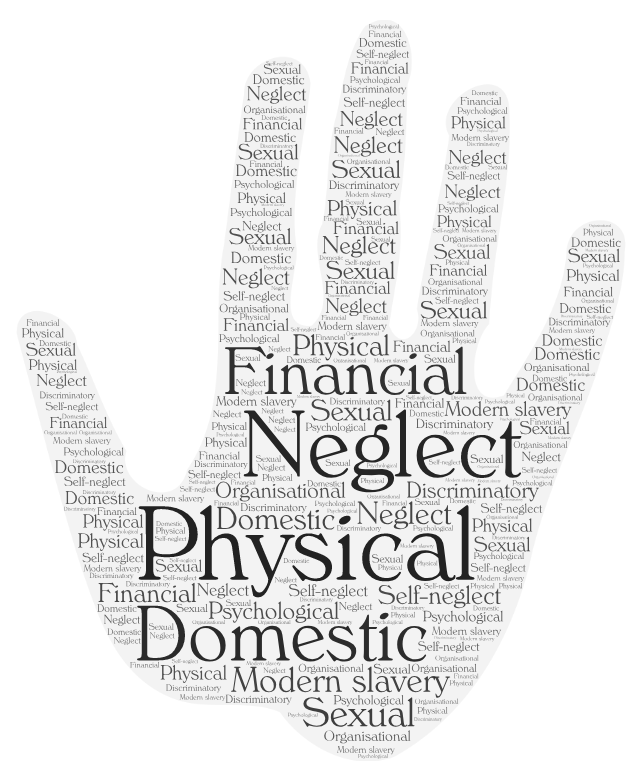 Physical Abuse
Examples:
 Hitting
 Pushing
 Rough handling
 Force feeding
 Improper administration
   of medication
 Misuse of restraint
 Confinement
Indicators:
 Fractures
 Bruising/marks/burns
 Pain
 Not wanting to be touched
 Repeated attendance at
   GP/hospital
 Delay between injury and
   seeking medical attention
Sexual violence and abuse
Examples:
 Stalking
 Grooming
 Inappropriate touching
 Indecent exposure
 Showing pornography
 Being involved in the
   production of sexually
   abusive material
Indicators:
 Genital itching or soreness
 Genital bruising or bleeding
 Stomach/abdominal pain
 Not wanting to be touched
 Change in sexual
   behaviour/language
 Changes in appearance
Psychological abuse
Examples:
 Threats
 Humiliation or ridicule
 Provoking fear of violence
 Shouting,yelling & swearing
 Blaming
 Controlling
 Intimidation and coercion
 Social Media
Indicators:
 Being withdrawn
 Too eager to please
 Compulsive behaviour
 No longer able to do
    things they used to
 Poor concentration
    /unable to focus
Financial abuse
Examples:
 Exploitation			
 Embezzlement
 Controlling or
   withholding pension or
   benefits
 Pressure exerted around
   wills property/inheritance
 Scams
Indicators:
 Unexplained withdrawals
   from bank
 Money or possessions
    missing
 Unpaid bills
 Unexplained shortage of 
    money
 Recent changes in deeds or
    title to property
Neglect
Examples:
 Lack of food/water
 Lack of ventilation, heat
   or light
 Administering too
   much/too little medication
 Failing to provide access to
   appropriate health or social
   care
Indicators:
 Being hungry/thirsty
 Weight loss
 Pain/discomfort
 Unclean or inappropriate
   clothing
 Untreated medical needs
 Failing health
 Lack of hygeine
Exploitation
Examples:
 Slavery
 Servitude
 Forced or compulsory 
   labour
 Domestic violence and
   abuse
 Human trafficking
Indicators:
 Malnourished or
   unkempt appearance
 Person is unfamiliar with
   where they live or work
 Few or no personal 
   possessions
 Restricted freedom of 
   movement
Institutional abuse
Examples:
 Poor practice and 
   behaviours 
 Inflexible regimes and rigid
   routines
 Lack of leadership and/or
   supervision
 Lack of training of staff and
   volunteers
 Excessive use of restraint
Indicators:
 Lack of personal 
    clothing/possessions
 No care plan
 Lack of privacy and dignity
 Lack of choice and 
    independence
 Regular admissions to
    hospital
 Poor record keeping
Domestic Abuse
Garda responded to 48,400 incidents of domestic abuse in 2021

7,600+ criminal charges for domestic abuse crimes recorded in 2020

10% more applications for Safety Orders, 8% more applications for Protection Orders in 2020

20,717 calls made to the 24 Hour National Helplines in 2020 

1 in 4 women in a relationship have experienced domestic abuse



				(RTE 2022; The Irish Times 2022; An Garda Síochána 2022)
Examples
[Speaker Notes: In research conducted by Women’s Aid, two thirds of survivors said their abusers had used coronavirus restrictions to further mistreat them and 62% of survivors said the abuse they experienced had worsened in the past year.]
Domestic Abuse
Examples
 The Women’s Aid Ireland Annual Report 2021 tells us:

5,780 women accessed face to face services

26,906 contacts made to direct services

21,126, calls to the freephone helpline

39,566 disclosures of abuse by women and children
Since 1996, 258 women have died violently in the Republic of Ireland. Of the women that were killed:

63% were killed in their own homes

55% were killed by a partner or ex (of the resolved cases)

almost nine in ten women knew their killer.



					Women’s Aid Femicide Watch, 2023
Males as victims of domestic abuse
In 2022, it was reported that:

   31% of domestic abuse crime victims are male 

   11% of male victims considered taking their own life
   due to partner abuse

   49% of male victims do not tell anyone they have
   experienced domestic abuse (compared to 19% of 
   women)
xamples
[Speaker Notes: Research by Mankind suggests that 11% of male victims considered taking their own life due to partner abuse
The same research indicates that nearly half of male victims fail to tell anyone they are a victim of domestic abuse. (49% of men fail to tell compared to 19% of women)
 
There is help for men also:
In 2019-2020, 11% of callers to the 24 hour Domestic and Sexual Abuse Helpline were men]
Males as victims of domestic abuse
6% of men have experienced severely abusive behaviour by a partner at some point in their lifetime.  							(Doyle, Ashe & Lawler, 2021)

Government research from 2005:1 in 7 men will experience an abusive relationship during their lifetime.(Office of National Statistics research 2020 shows 1 in 3 victims are male.)   				(Men’s Aid Ireland)
Spiritual Abuse
A form of emotional and psychological abuse
 Characterised by a systematic pattern of
   coercive and controlling behaviour in a religious
   context 
 Can have a deeply damaging impact
 Misuse of scripture, applied theology and   
   doctrine is  often a component
‘‘The Bible doesn’t tell me so’by Helen Paynter
Suffering is a Christian virtue
Wives should submit to their husbands
This is what forgiveness looks like
This is what a good wife does
Key Messages
Safeguarding is everyone’s responsibility

 Abuse goes unreported

 Abuse can happen anywhere

 Abuser can be anyone who has contact with the adult

 Abuser is normally known to the victim
Responding			

				Reporting 

				Recording
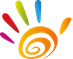 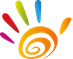 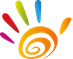 How might you be alerted to a concern?
Disclosure by the person to you
 Someone else may disclose a concern about an adult
   at risk
 There may be physical or other signs about the person
 Their demeanour/behaviour may raise your concerns
 The behaviour of someone close to the adult makes
   you feel uncomfortable or uneasy.
Barriers to Disclosure
Fear of Abuser 	
 Fear of consequences			
 Bribes
 Guilt/shame	   
 Abuse normalised       			 
 Taboo
 Fear of not being believed         
 Lack of capacity
 Communication issues
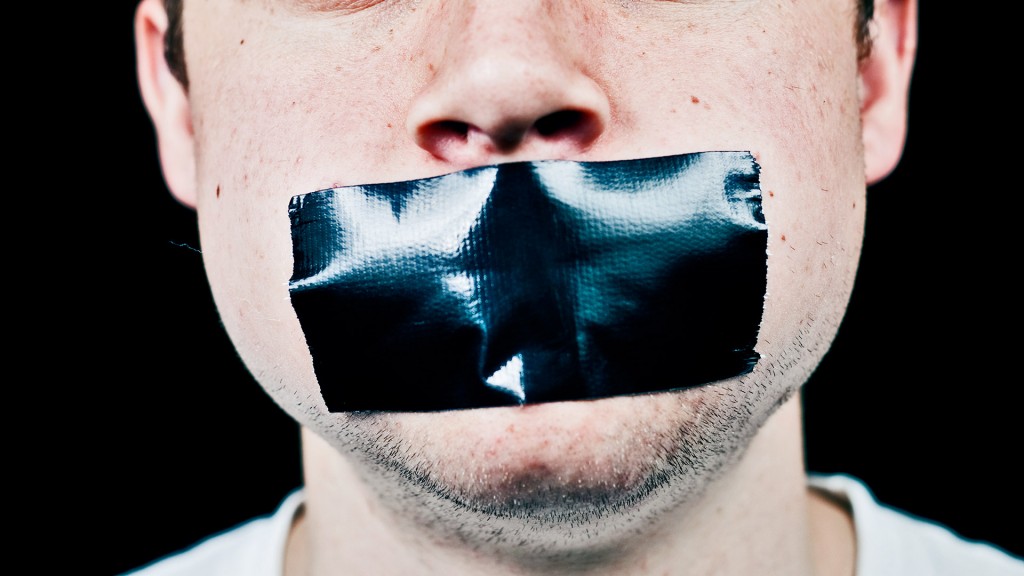 Dealing with Disclosures
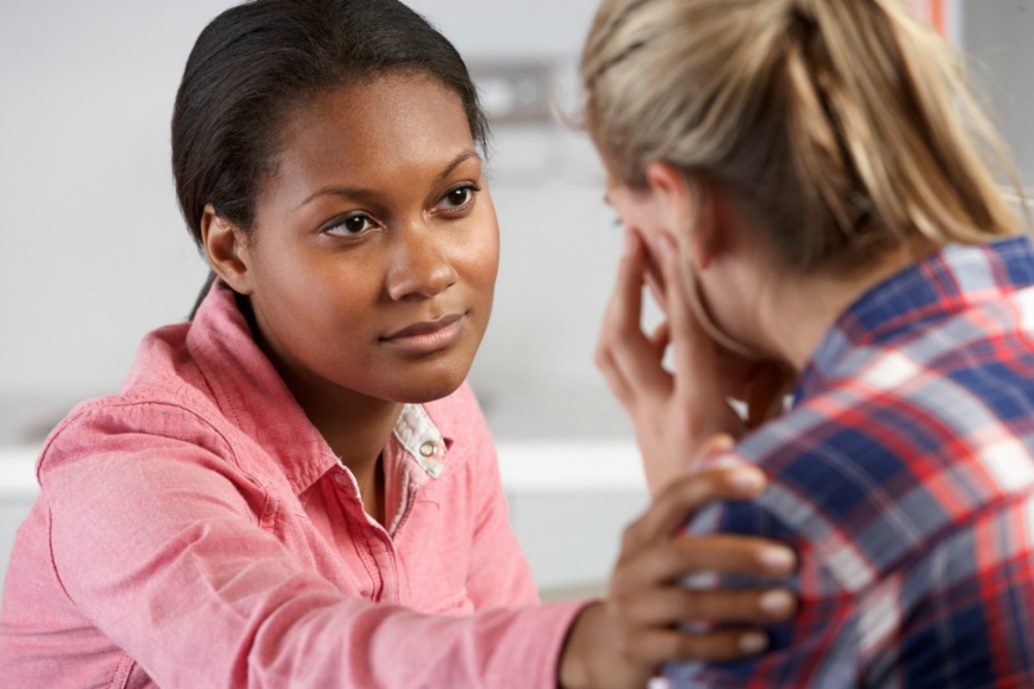 DO
							
 Stay calm			
 Listen						
 Express concern and empathy
 Reassure the person that he/she did the right thing in
   telling you
 If necessary – ensure the person’s immediate safety
Dealing with Disclosures
DO

 Let the person know that the information will be taken
   seriously and that they will be kept involved at every
   stage
 Record in writing and report to the necessary
   person/agency ASAP
 Act without delay
Dealing with Disclosures
Don’tStop someone disclosing to you
 Promise to keep secrets
 Press person for more details or make them repeat the
   story
 Gossip about the disclosure 
 Contact the alleged abuser
 Attempt to investigate
 Leave details of disclosure in a voicemail or email
 Delay
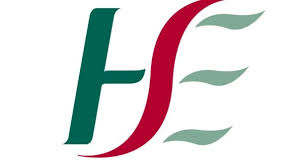 Reporting
In each Community Healthcare organisation (9 of
   these) there is  a Safeguarding and Protection Team
   (Vulnerable Persons)

 Contact and ask for advice

 This team will work in partnership with all relevant
   service providers

 Community referrals –public health nurses, GPs
[Speaker Notes: In each Community Healthcare Organisation, a Safeguarding and Protection Team (Vulnerable
Persons) will be available to work closely with all relevant service providers to support the
implementation of the response to concerns and complaints of abuse of vulnerable persons in HSE
and HSE funded services.
The Safeguarding and Protection Team (Vulnerable Persons) will work in partnership with all
relevant service providers to ensure that concerns and complaints are addressed. It will continue to
be the responsibility of all staff and services to take action to ensure the protection and welfare of
vulnerable people.
The Safeguarding and Protection Team (Vulnerable Persons) will advise and support front line
personnel and services and may directly manage particularly complex concerns and complaints.

Neighbours, family members and members of the public can become concerned about the
possibility that vulnerable persons may be experiencing abuse in situations where the vulnerable
person is not connected to any particular service. In these circumstances neighbours or any other
person having a concern should discuss the reasons for their concern with appropriate
professionals such as Public Health Nurses and GPs who will be in a position to provide assistance in
ensuring that the concerns are responded to including engagement with the Safeguarding and
Protection Team.]
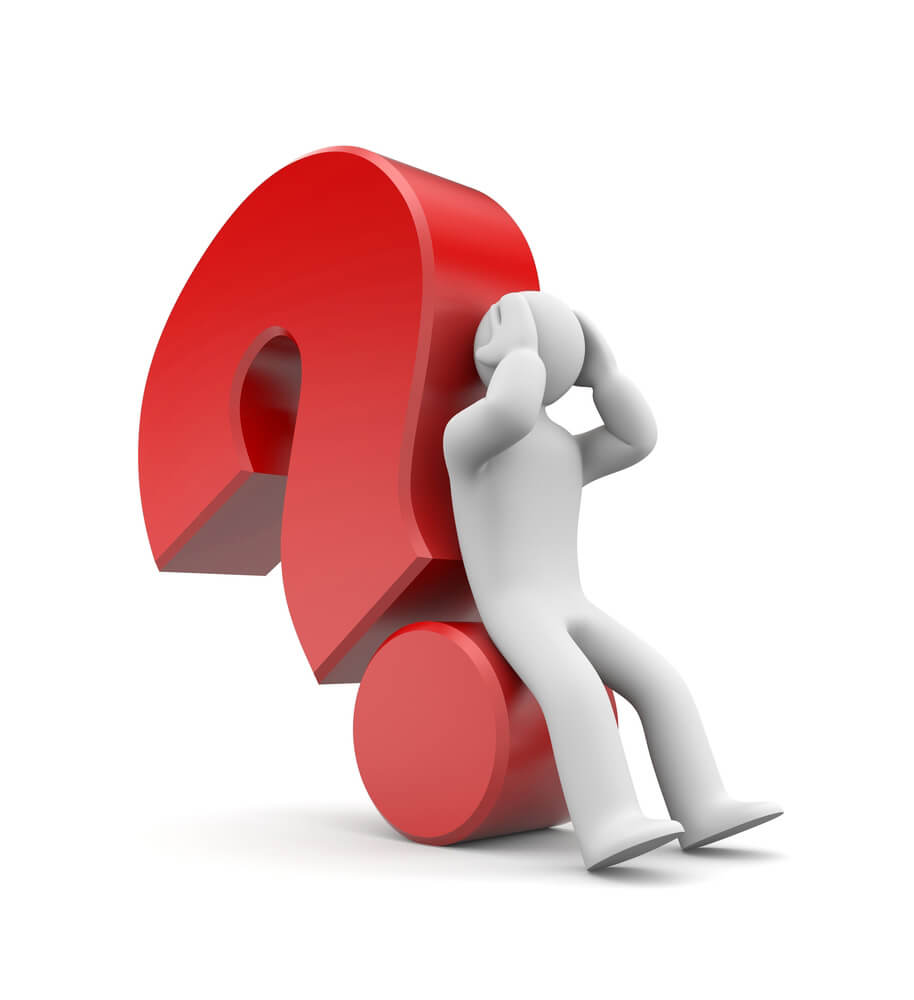 Barriers to reporting
Unsure if it’s their place to say something
 It involves a colleague, friend or family member
 Feel uncomfortable or scared
 Think it will not be taken seriously
 Not certain if they are right
 Fear of damaging a good relationship
 Have not seen anything themselves, only heard about it
Reporting Process
If an adult is in immediate danger,
PSNI should be contacted without delay																24hr Contact
								028 9041 7235
PCI Internal Report Form
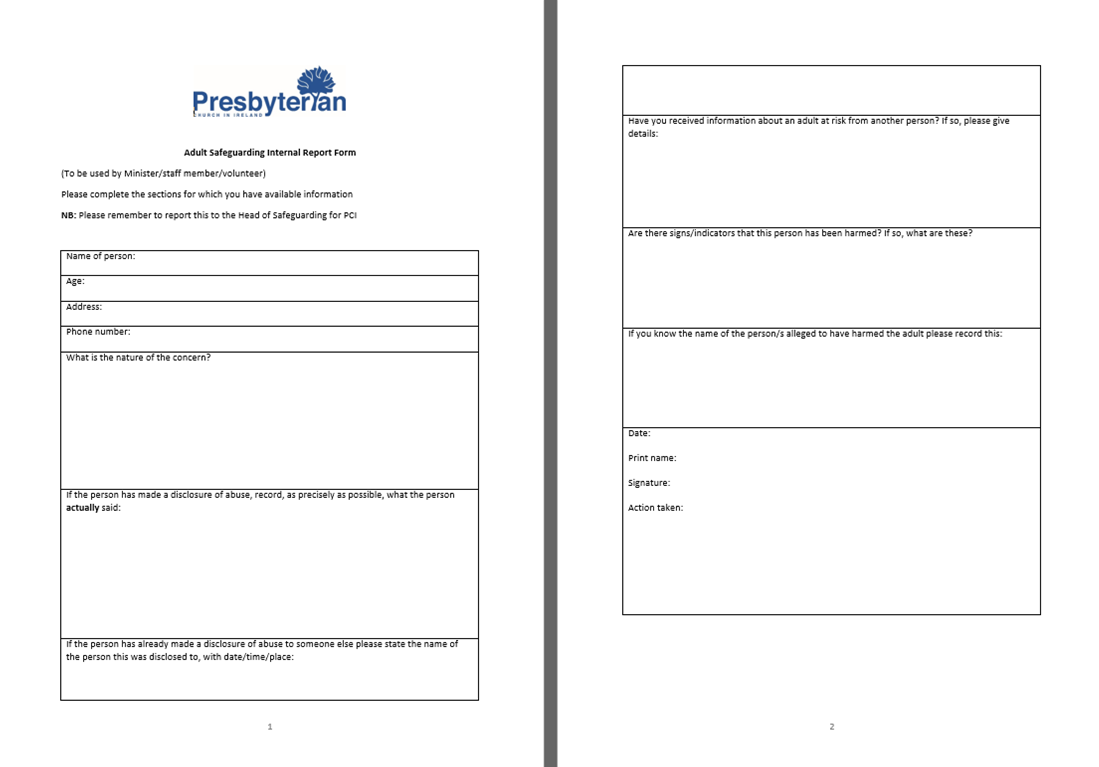 Adult Safeguarding Internal Report Form
(To be used by Minister/staff member/volunteer)
Please complete the sections for which you have available information
NB: Please remember to report this to the Head of Safeguarding for PCI
Recording
Adult’s details
 Date/time became aware
   of concerns
 Disclosure/indicators/
   concerns expressed by
   another person
 Use the form provided
   on the TC website
Details of any immediate
    action taken
 Organisation pro formas
    should be used
 Clear and factual
    reporting
 Secure storage
The role of an adult safeguarding person within your church
Code of Behaviour (for clergy, staff and volunteers)
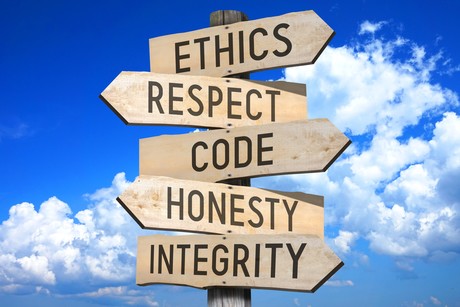 Avoid:

 spending excessive amounts of time alone with an
    adult at risk
 taking an adult at risk to your own home
 taking an adult at risk alone on a car journey, unless
    part of core activities.
Code of Behaviour
Never engage in any of the following behaviours:

 abuse, neglect or harm an adult
 rough physical activities
 sexually provocative activities 
 inappropriate comments/jokes
 form inappropriate relationships 
 discriminate against individuals and their families who
   have different cultural backgrounds and beliefs from
   your own
Code of Behaviour
Ensure that: 
 physical contact is person-centred and appropriate to the task
   required
 you are aware of any special needs requirements an adult at
   risk may have 
 they do not provide intimate care unless in an emergency, if 
   required, it is done sensitively and with respect for the
   individual’s dignity and privacy
 you involve the individual as far as possible in his/her own care
 if you are concerned about anything during care, you report it
   at the earliest opportunity
Code of Behaviour
Never take a photograph/video of an adult, even by
   mobile phone, without the adult’s valid consent
 Ensure that any photographs/videos taken are
   appropriate
 Report any inappropriate use of image
 Report any inappropriate or dangerous behaviour on
   the internet that involves an adult at risk
Code of Behaviour
Never deny an adult access to his/her money
 Never borrow money from, or lend money to, an adult
   you are working with or caring for
 Always decline to deal with an individual’s financial
   affairs unless legally required to do so.
 Do not accept material or financial gifts. 
 Always report any suspicions of financial abuse
PCI Congregational Guidelines
HSE Safeguarding and Protection Teams
Dublin North, Dublin North Central, Dublin West 01 6250447
Laois, Offaly, Longford, Westmeath, Louth and Meath 01 6914632
Kildare, West Wicklow, Dublin West, Dublin South City, Dublin South West 045 920410
Wicklow, Dun Laoghaire and Dublin South East 01 2164511
South Tipperary, Carlow, Kilkenny, Waterford, Wexford 056-7784325
Kerry and Cork 021 4923967
Clare, Limerick, North Tipperary and East Limerick 067 46470
Galway, Roscommon and Mayo 091 748488
Donegal, Sligo, Leitrim, Cavan and Monaghan 071-9834660
[Speaker Notes: Handout – make available, also available online 

Dublin North, Dublin North Central, Dublin West 01 6250447
Laois, Offaly, Longford, Westmeath, Louth and Meath 01 6914632
Kildare, West Wicklow, Dublin West, Dublin South City,
Dublin South West
045 920410
Wicklow, Dun Laoghaire and Dublin South East 01 2164511
South Tipperary, Carlow, Kilkenney, Waterford, Wexford 056-7784325
Kerry and Cork 021 4923967
Clare, Limerick, North Tipperary and East Limerick 067 46470
Galway, Roscommon and Mayo 091 748488
Donegal, Sligo, Lietrim, Cavan and Monaghan 071-9834660]
Resources from PCI
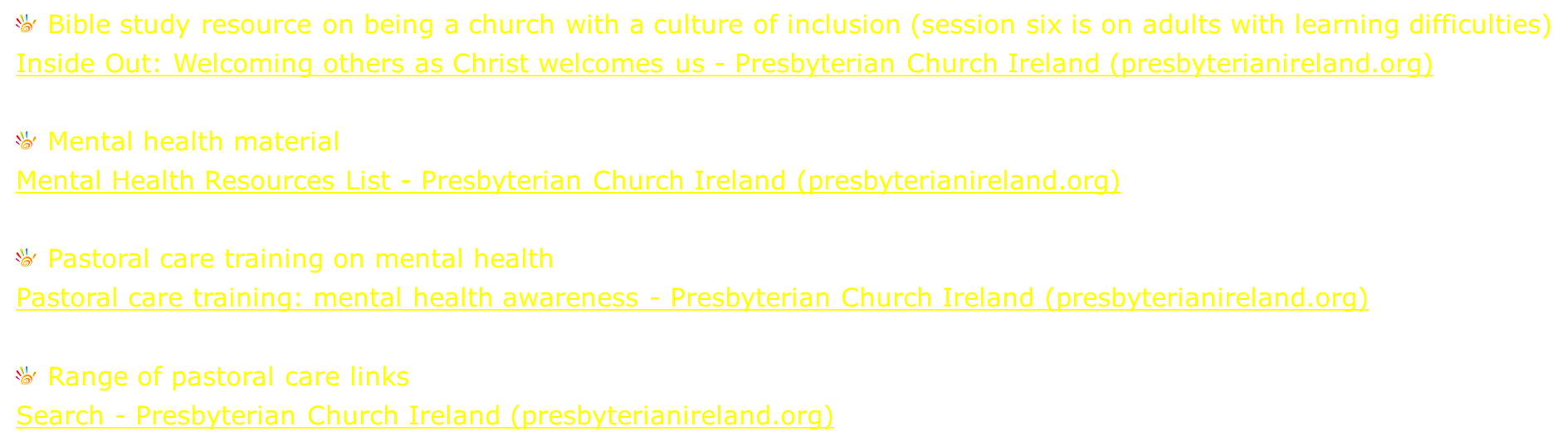 Resources from PCI
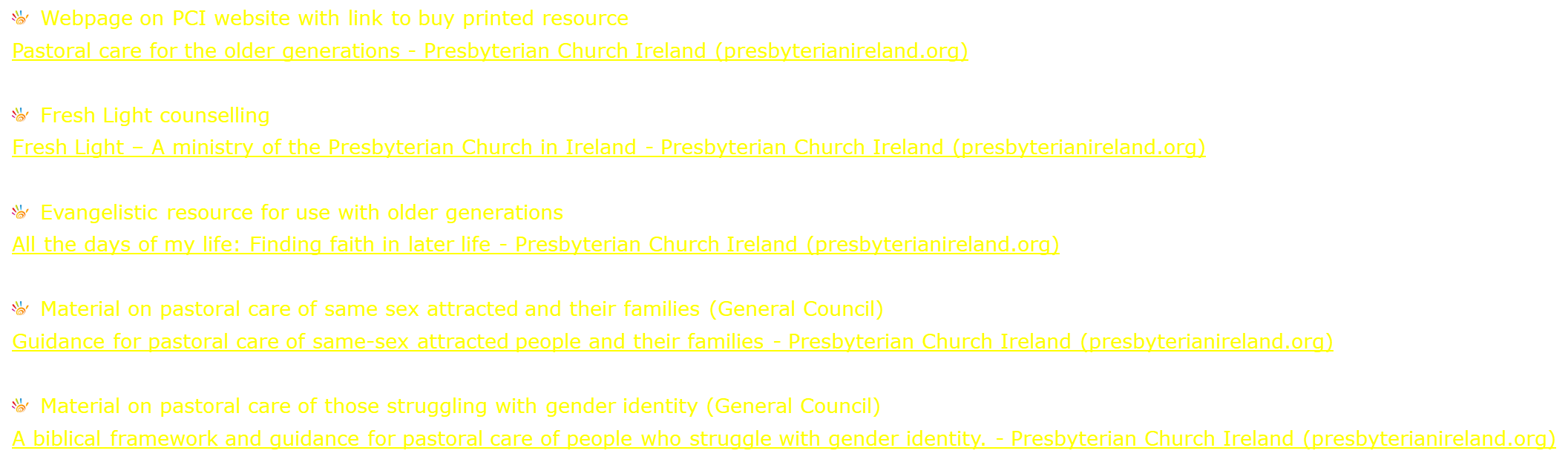 A Closing Thought
A new commandment I give to you, that you love one

 another, even as I have loved you, that you also love
 
one another. By this all men will know that you are My

 disciples, if you have love for one another.

							

							John 13:34-35
Head of Safeguarding 
Jacqui Montgomery-Devlin
Council for Social Witness
Presbyterian Church in Ireland
Assembly Buildings 
2-10 Fisherwick Place
Belfast 
BT1 6DW 
Direct line: 028 9041 7229  
Taking Care Office: 028 9041 7290
Mobile: 07395285761
 
Email: jdevlin@pcisocialwitness.org